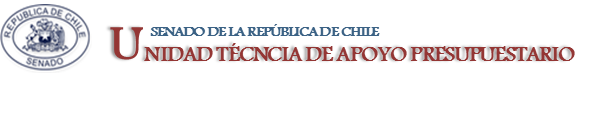 EJECUCIÓN ACUMULADA DE GASTOS PRESUPUESTARIOSal mes de FEBRERO de 2019Partida 12:MINISTERIO DE OBRAS PÚBLICAS
Valparaíso, abril 2019
EJECUCIÓN ACUMULADA DE GASTOS A FEBRERO DE 2019 PARTIDA 12 MINISTERIO DE OBRAS PÚBLICAS
Principales hallazgos
Para el año 2019 la Partida presenta un presupuesto aprobado de $2.404.756 millones, de los cuales un 90% se destina a iniciativas de inversión y transferencias de capital.
El gasto total del Ministerio ascendió a $2.605.437 millones, es decir, un 99% respecto de la ley vigente.
Respecto a las variaciones del presupuesto inicial, la Partida presenta un aumento consolidado de $212.063 millones, destacándose la disminución para el Subtítulo 31 Iniciativas de Inversión por $141.155 millones y la agregación de recursos para el pago de la deuda flotante por $285.575, entre otras variaciones. 
Para los Subtítulo 31 Iniciativas de Inversión, y 33 Transferencias de Capital, se observaron disminuciones en el presupuesto aprobado por el Congreso Nacional, que llegan a $141.155 millones para iniciativas de inversión, y $37.9436 millones para las transferencias de capital.
2
EJECUCIÓN ACUMULADA DE GASTOS A FEBRERO DE 2019 PARTIDA 12 MINISTERIO DE OBRAS PÚBLICAS
Principales hallazgos
En cuanto a los programas, la Dirección de Vialidad, con recursos vigentes por   $1.174.548, alcanzó una ejecución de 99% respecto al presupuesto vigente.
En iniciativas de inversión, con recursos vigentes por $1.465.8215 millones, alcanzó un avance presupuestario de un 99%, según la siguiente desagregación:
3
COMPORTAMIENTO DE LA EJECUCIÓN ACUMULADA DE GASTOS A FEBRERO DE 2019 PARTIDA 12 MINISTERIO DE OBRAS PÚBLICAS
Fuente: Elaboración propia en base  a Informes de ejecución presupuestaria mensual de DIPRES.
4
COMPORTAMIENTO DE LA EJECUCIÓN ACUMULADA DE GASTOS A FEBRERO DE 2019 PARTIDA 12 MINISTERIO DE OBRAS PÚBLICAS
Fuente: Elaboración propia en base  a Informes de ejecución presupuestaria mensual de DIPRES.
5
COMPORTAMIENTO DE LA EJECUCIÓN ACUMULADA DE GASTOS A FEBRERO DE 2019 PARTIDA 12 MINISTERIO DE OBRAS PÚBLICAS
Fuente: Elaboración propia en base  a Informes de ejecución presupuestaria mensual de DIPRES.
6
COMPORTAMIENTO DE LA EJECUCIÓN ACUMULADA DE GASTOS A FEBRERO DE 2019 PARTIDA 12 MINISTERIO DE OBRAS PÚBLICAS
Fuente: Elaboración propia en base  a Informes de ejecución presupuestaria mensual de DIPRES.
7
EJECUCIÓN ACUMULADA DE GASTOS A FEBRERO DE 2019 PARTIDA 12 MINISTERIO DE OBRAS PÚBLICAS
en miles de pesos 2019
Fuente: Elaboración propia en base  a Informes de ejecución presupuestaria mensual de DIPRES.
8
EJECUCIÓN ACUMULADA DE GASTOS A FEBRERO DE 2019 PARTIDA 12 RESUMEN POR CAPÍTULOS
en miles de pesos 2019
Fuente: Elaboración propia en base  a Informes de ejecución presupuestaria mensual de DIPRES
9
EJECUCIÓN ACUMULADA DE GASTOS A FEBRERO DE 2019 PARTIDA 12. CAPÍTULO 01. PROGRAMA 01: SECRETARÍA Y ADMINISTRACIÓN GENERAL
en miles de pesos 2019
Fuente: Elaboración propia en base  a Informes de ejecución presupuestaria mensual de DIPRES
10
EJECUCIÓN ACUMULADA DE GASTOS A FEBRERO DE 2019 PARTIDA 12. CAPÍTULO 02. PROGRAMA 01: ADMINISTRACIÓN Y EJECUCIÓN DE OBRAS PÚBLICAS
en miles de pesos 2019
Fuente: Elaboración propia en base  a Informes de ejecución presupuestaria mensual de DIPRES
11
EJECUCIÓN ACUMULADA DE GASTOS A FEBRERO DE 2019 PARTIDA 12. CAPÍTULO 02. PROGRAMA 02: DIRECCIÓN DE ARQUITECTURA
en miles de pesos 2019
Fuente: Elaboración propia en base  a Informes de ejecución presupuestaria mensual de DIPRES
12
EJECUCIÓN ACUMULADA DE GASTOS A FEBRERO DE 2019 PARTIDA 12. CAPÍTULO 02. PROGRAMA 03: DIRECCIÓN DE OBRAS PÚBLICAS
en miles de pesos 2019
Fuente: Elaboración propia en base  a Informes de ejecución presupuestaria mensual de DIPRES
13
EJECUCIÓN ACUMULADA DE GASTOS A FEBRERO DE 2019 PARTIDA 12. CAPÍTULO 02. PROGRAMA 04: DIRECCIÓN DE VIALIDAD
en miles de pesos 2019
Fuente: Elaboración propia en base  a Informes de ejecución presupuestaria mensual de DIPRES
14
EJECUCIÓN ACUMULADA DE GASTOS A FEBRERO DE 2019 PARTIDA 12. CAPÍTULO 02. PROGRAMA 06: DIRECCIÓN DE OBRAS PORTUARIAS
en miles de pesos 2019
Fuente: Elaboración propia en base  a Informes de ejecución presupuestaria mensual de DIPRES
15
EJECUCIÓN ACUMULADA DE GASTOS A FEBRERO DE 2019 PARTIDA 12. CAPÍTULO 02. PROGRAMA 07: DIRECCIÓN DE AEROPUERTOS
en miles de pesos 2019
Fuente: Elaboración propia en base  a Informes de ejecución presupuestaria mensual de DIPRES
16
EJECUCIÓN ACUMULADA DE GASTOS A FEBRERO DE 2019 PARTIDA 12. CAPÍTULO 02. PROGRAMA 11: DIRECCIÓN DE PLANEAMIENTO
en miles de pesos 2019
Fuente: Elaboración propia en base  a Informes de ejecución presupuestaria mensual de DIPRES
17
EJECUCIÓN ACUMULADA DE GASTOS A FEBRERO DE 2019 PARTIDA 12. CAPÍTULO 02. PROGRAMA 12: AGUA POTABLE RURAL
en miles de pesos 2019
Fuente: Elaboración propia en base  a Informes de ejecución presupuestaria mensual de DIPRES
18
EJECUCIÓN ACUMULADA DE GASTOS A FEBRERO DE 2019 PARTIDA 12. CAPÍTULO 03. PROGRAMA 01: DIRECCIÓN GENERAL DE CONCESIONES DE OBRAS PÚBLICAS
en miles de pesos 2019
Fuente: Elaboración propia en base  a Informes de ejecución presupuestaria mensual de DIPRES
19
EJECUCIÓN ACUMULADA DE GASTOS A FEBRERO DE 2019 PARTIDA 12. CAPÍTULO 04. PROGRAMA 01: DIRECCIÓN GENERAL DE AGUAS
en miles de pesos 2019
Fuente: Elaboración propia en base  a Informes de ejecución presupuestaria mensual de DIPRES
20
EJECUCIÓN ACUMULADA DE GASTOS A FEBRERO DE 2019 PARTIDA 12. CAPÍTULO 05. PROGRAMA 01: INSTITUTO NACIONAL DE HIDRÁULICA
en miles de pesos 2019
Fuente: Elaboración propia en base  a Informes de ejecución presupuestaria mensual de DIPRES
21
EJECUCIÓN ACUMULADA DE GASTOS A FEBRERO DE 2019 PARTIDA 12. CAPÍTULO 07. PROGRAMA 01: SUPERINTENDENCIA DE SERVICIOS SANITARIOS
en miles de pesos 2019
Fuente: Elaboración propia en base  a Informes de ejecución presupuestaria mensual de DIPRES
22